"Педагогические технологии, применяемые в процессе обучения и воспитания современных обучающихся с ограниченными возможностями здоровья в условиях образовательной организации"
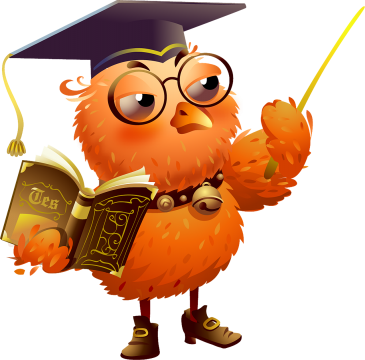 В.М. Монахов
«Продуманная во всех деталях модель педагогической деятельности, включающей в себя проектирование, организацию и проведение учебного процесса с безусловным обеспечением комфортных условий для учащихся и учителя»
М.В. Кларин
«Системная совокупность и порядок функционирования всех личностных, инструментальных и методических средств, используемых для достижения педагогических целей»
Г.Ю. Ксенозова
«Такое построение деятельности педагога, в котором все входящие в него действия представлены в определенной целостности и последовательности, а выполнение предполагает достижение необходимого результата и имеет вероятностный прогнозируемый характер»
В.В. Гузеев
«Это упорядоченная совокупность действий, операций и процедур, инструментально обеспечивающих достижения прогнозируемого результата в изменяющихся условиях образовательно-воспитательного процесса»
Педагогическая
технология
В.П. Беспалько
«Совокупность средств и методов воспроизведения процессов обучения и воспитания, позволяющих успешно реализовать поставленные образовательные цели»
ЮНЕСКО
«Системный метод создания, применения и определения всего процесса преподавания и усвоения, ставящий своей задачей оптимизацию форм образования»
Педагогические инклюзивные технологии.
Среди педагогических технологий можно выделить: 
 технологии, направленные на освоение академических компетенций при совместном образовании детей с различными образовательными потребностями — дифференцированного обучения и индивидуализации образовательного процесса; 
 технологии коррекции учебных и поведенческих трудностей, возникающих у детей в образовательном процессе; 
 технологии, направленные на формирование социальных (жизненных) компетенций, в том числе принятия, толерантности; 
 технологии оценивания достижений в инклюзивном подходе.
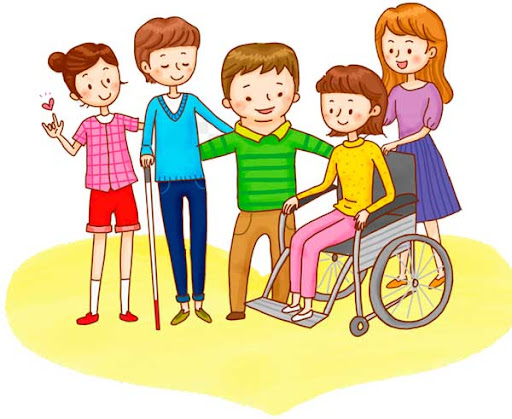 Педагогические технологии – это методы, приёмы, формы организации учебно-воспитательного процесса, основывающиеся на теории обучения и воспитания, что способствует воспитанию полноценной личности современного общества.
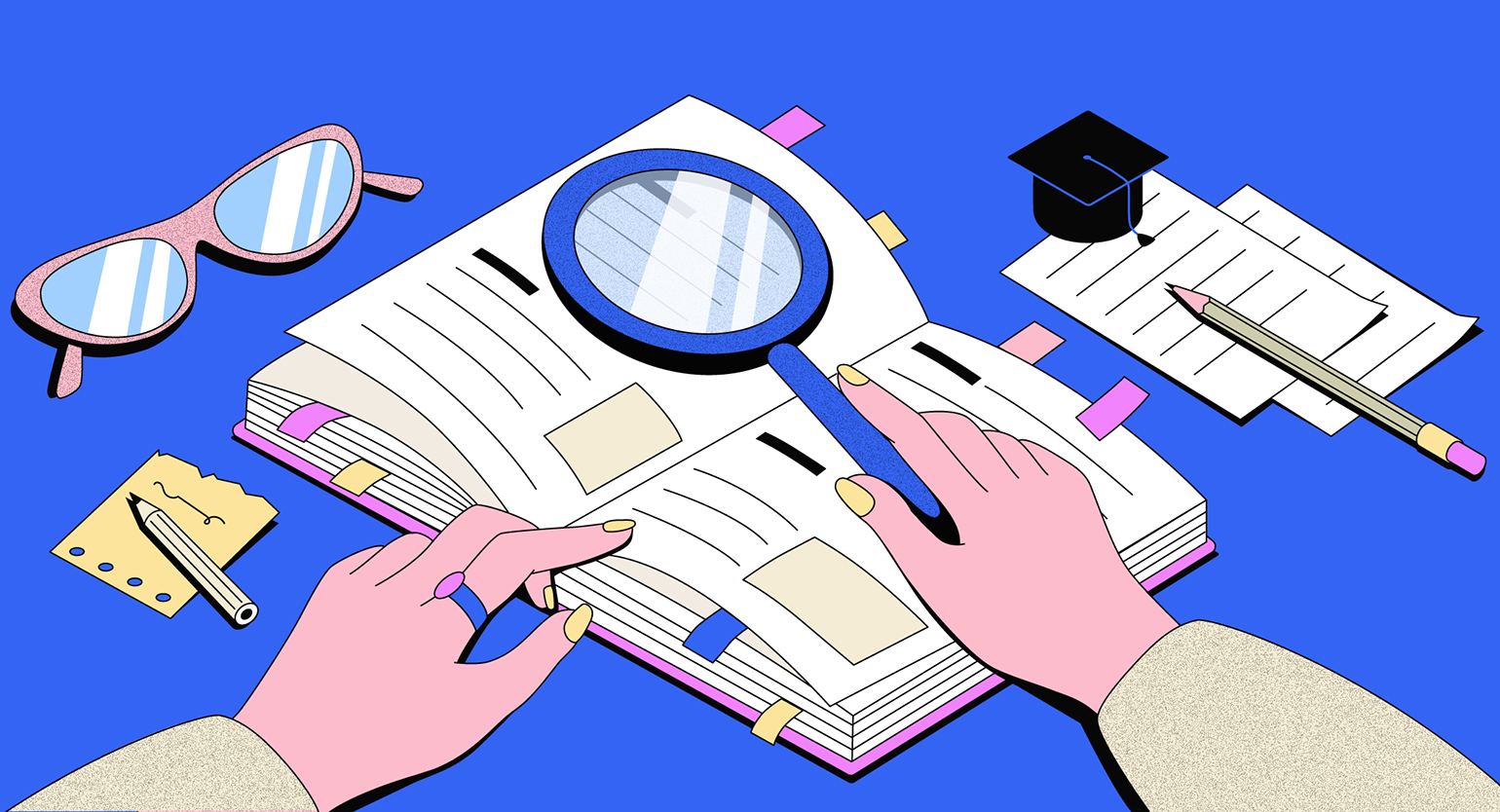 Основной целью деятельности современной образовательной организации является подготовка обучающегося к дальнейшему процессу обучения и к жизни в условиях постоянно меняющегося мира. 
Применение педагогами разнообразных образовательных технологий помогает детям с особыми образовательными потребностями преодолеть имеющиеся трудности, проблемы в процессе освоения ими основной общеобразовательной программы.
Независимо от используемой технологии, можно выделить некоторые приёмы, облегчающие процесс обучения учащихся и использование технологии:
предоставление обучающему права выбора учебной деятельности или исполняемой роли в игровой ситуации;
имитирование на уроке реальных жизненных ситуаций, что повышает личностную значимость работы обучающегося;
дифференциация программированных заданий, на основе учета познавательных возможностей и подготовленности обучающихся;
широкое применение игровых технологий (младшие классы) и различных форм групповой деятельности и группового тренинга (старшие классы);
определение на диагностичной основе дидактических целей, деление учебного материала на фрагменты, порции для усвоения, разработка практических, тренировочных работ, обеспечивающих усвоение учебного материала.
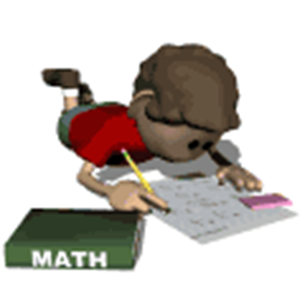 Выбор педагогических технологий основывается:
на учете стиля работы,
педагогических предпочтений учителя, 
а также потребностей ребенка. 

Выбор педагогического материала обусловливается:
 принципами практической значимости и социальной адаптации. 

Результативность обучения оценивается прежде всего по тому, насколько легко ребенок интегрируется в общество здоровых сверстников и может решать наиболее типичные проблемы повседневной жизни.
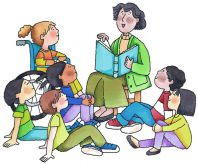 Внедрение новых современных технологий должно обеспечивать повышение качества образовательного процесса на основе создания условий для:
освоения обучающимися обобщенных приемов выполнения различных видов деятельности; 
 организации коррекционно-развивающего обучения; 
активной и интересной жизни в условиях образовательного учреждения, помогая делать обучающимся первые шаги на пути к настоящей социальной интеграции.
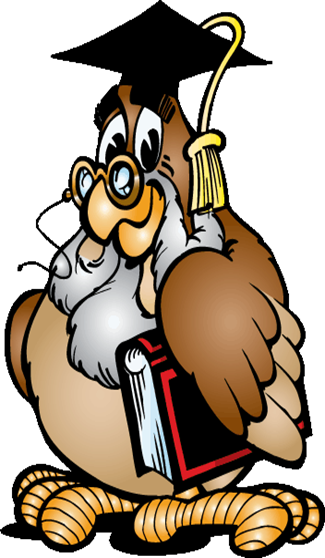 У обучающегося появляется возможность экспериментировать (исследовать), анализировать и синтезировать полученные знания, а также развивать творческие способности и коммуникативные навыки.
Всё это позволяет ему успешно адаптироваться к изменившейся ситуации обучения и общества в целом.
Обязательным является освоение педагогами "помогающего поведения", в основе которого:
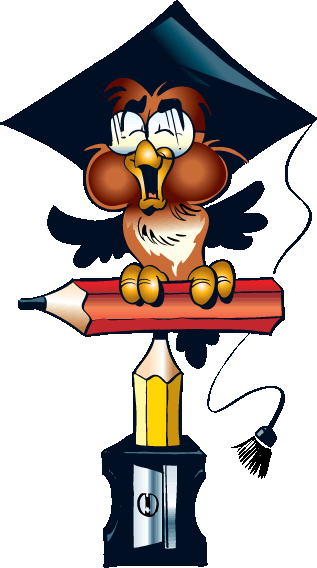 уважение достоинства ребенка,

     поддержание в классе хорошего самочувствия и настроения,

         стремление к организации адекватной педагогической помощи и поддержки.
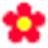 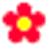 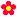 Функции учителя, работающего с обучающимися с особенностями психофизического развития:
обеспечить формирование социализированной личности, 


корригировать (исправлять, вносить поправки, то же, что корректировать) психофизическое развитие,


создать благоприятные условия для обучения соответственно неповторимой человеческой сущности ученика.
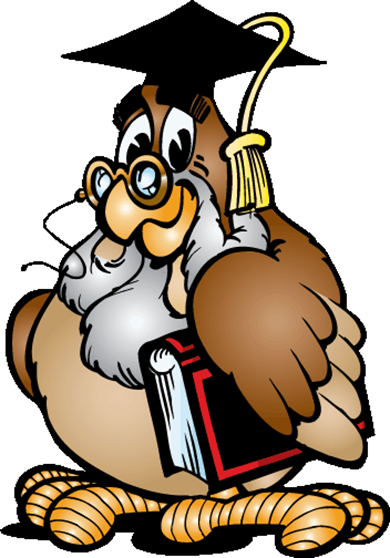 По мнению многих, они могут быть сведены к следующему:
- учебный процесс носит выраженный просоциальный характер; 
      - в процессе обучения формируются прежде всего жизненно необходимые умения и навыки, что достигается непрерывностью учебного процесса, размытостью границ между учебной и внеклассной деятельностью, обучением в доступных пониманию повседневных ситуациях;
      - множественность нарушений и неравномерность развития ребенка обусловливают индивидуализацию содержания и приемов обучения, включение обучающегося в сопряженную с учителем и полусопряжённую деятельность;
      - главным в обучении является не знаниецентрированный подход, а практический, формирование ориентировки в окружающем мире и элементарных умений социального взаимодействия в нем.
Инклюзивное образование: одно из направлений формирования толерантности и гуманизма
Инклюзия - это попытка придать уверенность в своих силах обучающимся с ог­раниченными возможностями здоровья, тем самым, мотивируя их пойти учиться в школу вместе с другими детьми: друзьями и соседями. Дети с особыми образова­тельными потребностями нуждаются не только в особом отношении и поддержке, но также в развитии своих способностей и достижении успехов в школе
Основная стратегия школы – личностно-ориентированное обучение
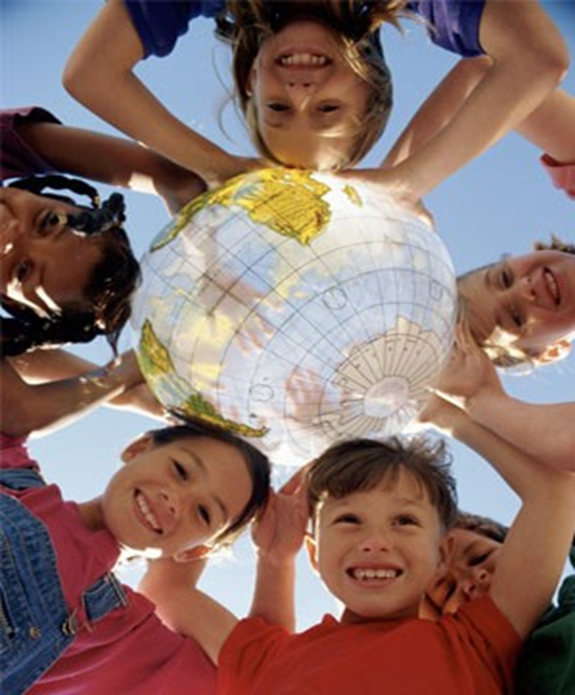 В процессе осуществления своей профессиональной деятельности педагоги применяют различные педагогические технологии:
технология дифференцированного обучения;
технология обучения в сотрудничестве ;
технология использования в обучении игровых методов: ролевых, деловых, и других видов обучающих игр; 
коррекционно-развивающие технологии;
информационно-коммуникационные технологии;
здоровьесберегающие технологии;
технология проблемного, разноуровнего обучения;
технологию музыкального воздействия;
технологию коррекции поведения;
проектные и исследовательские методы обучения;
лекционно-семинарско-зачѐтная система.
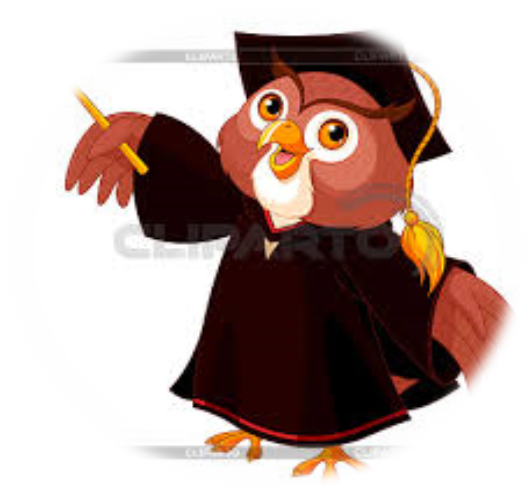 Особые образовательные потребности (ООП)
К числу ООП относят: потребность в использовании учителем таких педагогических технологий, которые способствовали не только успешному освоению образовательной программы, но и накоплению социального опыта, формированию навыков общения; потребность в развитии познавательных психических процессов, мотивации к учению, формирование самостоятельности, навыков самоконтроля в поведении; потребность в уменьшении физической, умственной нагрузки в процессе обучения; потребность в психолого-педагогическом сопровождении со стороны педагогического состава и т.д.
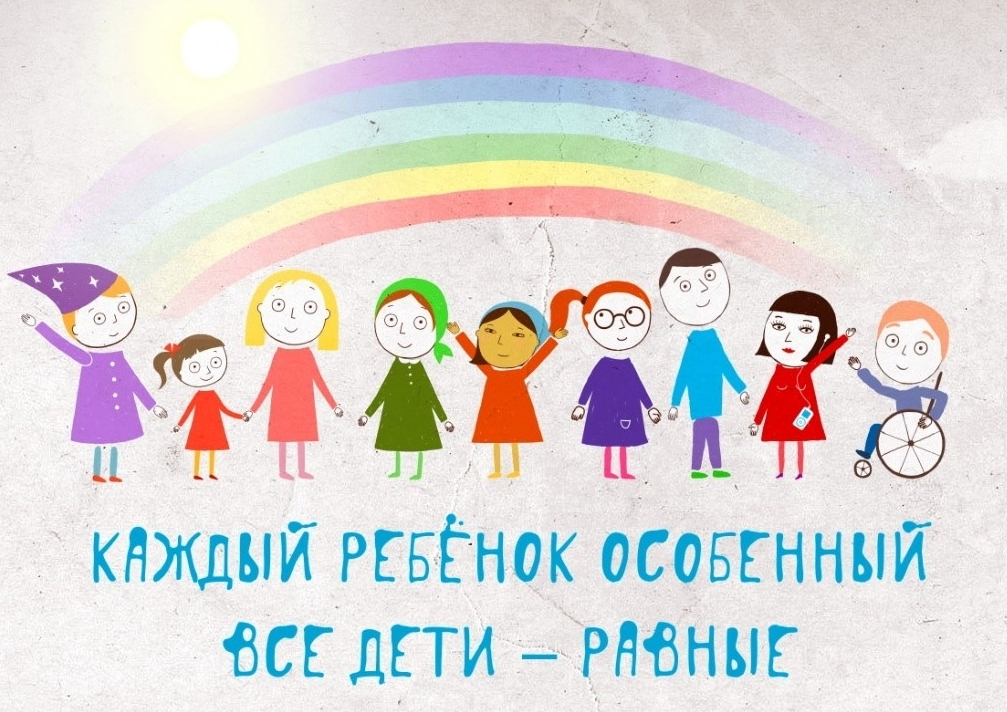 Технология обучения в сотрудничестве
Сотрудничество предполагает совместную деятельность педагогических работников и современных обучающихся , направленную на развитие ребёнка с особыми образовательными потребностями.
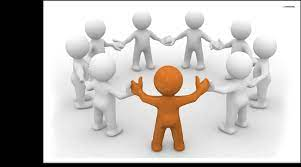 Информационно-коммуникативные технологии
усиливают мотивацию обучения;
развивают коммуникативные возможности и информационную культуру личности;
формируют умения работать с информацией различного характера;
Формируют умения принимать оптимальные решения в своей деятельности;
Дают возможность шире использовать развивающие методы и приемы, таких как анализ, сравнение, обобщение, классификация, проблемные и поисковые методы, игровые методы.
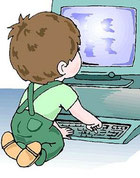 Дистанционные технологии
Инклюзивное образование невозможно без применения современных информационно-коммуникационных технологий.
Использование компьютерных технологий заключается в реализации преимущества таких технологий, в возможности индивидуализации коррекционного обучения в условиях класса.
Использование по совместительству ИКТ- технологии для дистанционного обучения с лицами, не способными посещать классно-урочные занятия наравне со всеми в силу своих индивидуальных особенностей.
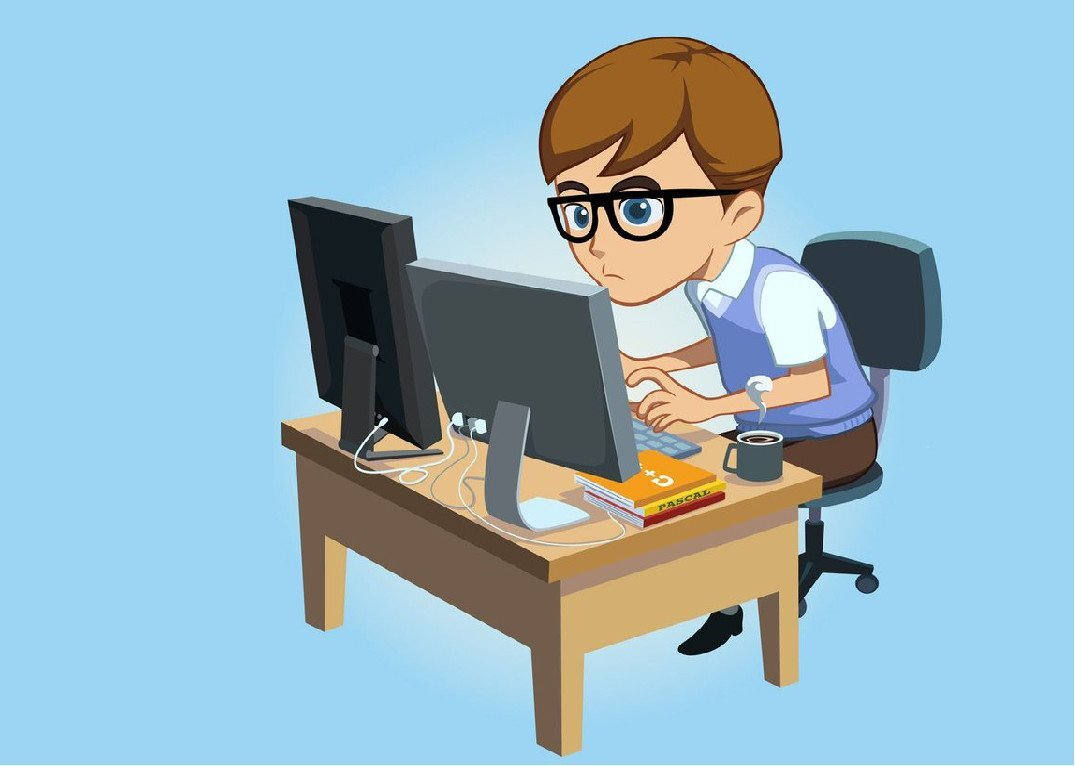 Технология исследовательско - проектной деятельности
Дают возможность обучающемуся лицу с ОВЗ внутри микросреды начать учиться максимальному публичному выступлению;
Развивают индивидуальный творческий потенциал;
Приобщают к достижениям информационно-глобального сообщества, к личному планированию, к поисковым решениям, к плодотворному сотрудничеству внутри  микросоциума;
Лицу с ОВЗ помогают в дальнейшем проходить производственную практику и акклиматизироваться в социуме для дальнейшей трудовой деятельности.
Основной целью проектного обучения является создание необходимых условий, при которых обучающиеся самостоятельно приобретают знания из различных информационных источников, учатся пользоваться приобретёнными знаниями для решения познавательных и практических задач, развивают коммуникативные навыки, учатся работать в группе или команде.
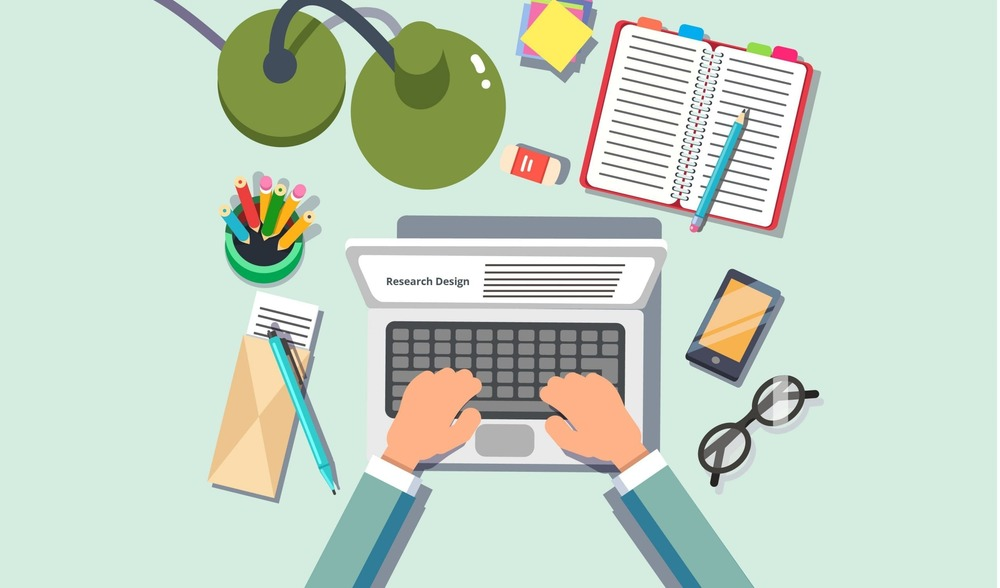 Кейс-технологии - одна из форм интегративного и интерактивного обучения; метод коллективного решения поставленной задачи, проявления себя в исследовательской деятельности, умножение имеющихся знаний, развитие теоретического мышления, углубление в какую-либо область знаний для достижения желаемого результата.
Технология проблемного обучения
Активируют творческие и мыслительные способности обучающихся, уравнивающие возможности лиц с ОВЗ с возможностями других обучающихся;
Ставят конкретный вопрос в виде проблемной ситуации, приводя к противоречию в практической деятельности;
Определяют проблемные теоретические и практические задания для обучающихся с ОВЗ;
Сталкивают явления с различных позиций;
Побуждают обучающихся сопоставлять, сравнивать, анализировать и т. д.
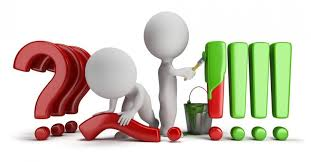 Проблемное обучение – организованный педагогом способ взаимодействия субъекта с проблемно-представленным содержанием обучения, в ходе которого он приобщается к объективным противоречиям научного знания и способам их решения, учиться мыслить и усваивать знания.
Здоровьесберегающие технологии
На сегодняшний день в современной образовательной организации, реализующей практику инклюзии, должны активно применяться различные здоровьесберегающие технологии. Они призваны сохранить и стимулировать здоровье детей с ограниченными возможностями здоровья.

Здоровьесберегающие технологии - создание в классе обстановки комфорта, а именно следить за тем, как падает свет, менять местоположение учащегося, проведение физкультминутки на снятия напряжения мышц глаз, руки, кисти, применение упражнений на развитие мелкой моторики.
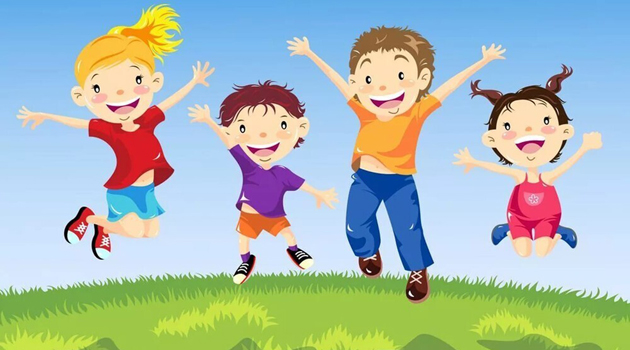 Технология разноуровневого обучения
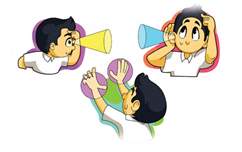 При дифференциации обучающемуся, являющемуся лицом с ОВЗ, помогают последовательно, поэтапно и систематично пройти от легкого задания до сложного;
предоставляют возможность дифференцированно работать с гомогенной группой, которая создана с учетом наличия у обучающихся лиц с ОВЗ каких-либо значимых для учебного процесса общих качеств;
создают микросоциогруппы, в которых обучающийся чувствует себя комфортно, нестеснительно и достаточно свободно;
дают  возможность сформировать гомогенную группу по уровню умственного развития (уже достигнутых результатов), по уровню здоровья (группы ослабленного зрения, физической силы рук и т. д.)
Игровые дидактические игры
Игра– вид непродуктивной деятельности, мотив которой заключается не в ее результатах, а в самом процессе (Советскийэнциклопедическийсловарь,Москва,1983г.).
М.Буске– «…обучающие игры не должны содержать много  информации или поучать, т.к.  При этом случае они становятся учебными играми и перестают быть подлинными играми: их цель–расширить мышление, а не наполнить его».
М.ВанМентс– «…игры помогут помочь…растопить лед скованности».
Л.Карролл–«Обучающие игры… ничему конкретному не учат, но учат мыслить по-новому, что гораздо важнее».
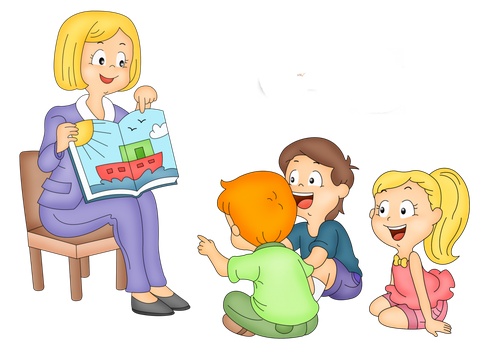 Игровые технологии позволяют сделать учебно-воспитательный процесс интересным, стимулируют познавательный интерес школьников с особыми познавательными потребностями . Учебные занятия с использованием игровых технологий характеризуются особой атмосферой, где присутствуют творчество и свобода выбора.
ИЗ ОПЫТА РАБОТЫ
Технологии, направленные на освоение академических компетенций (т.е. собственно обучение): дифференцированного обучения и индивидуализации образовательного процесса (что естественно при индивидуальных занятиях). До 10 класса старалась в целом дать программу по русскому языку (содержание АООП 8.1 не отличается от ООП), в 10-11 только в применении к итоговому изложению (работа с текстом: чтение, анализ содержания, структурирование, составление плана, выделение ключевых слов и словосочетаний, устный и письменный пересказ) и ГВЭ в форме диктанта (практическая орфография и пунктуация + развитие навыков письма на слух, иногда в целях повторения какого-то конкретного правила даю тестовые тренировочные задания).

Технологии коррекции учебных и поведенческих трудностей, возникающих в образовательном процессе: это сфера психолога и тьютора (которого нет). Учитель – только интуитивно в процессе непосредственного общения (беседы, в ходе которых выясняются причины затруднений, даются советы и рекомендации ребёнку и родителям; замечания с обоснованием (поведение и высказывания в адрес детей и взрослых).
ИЗ ОПЫТА РАБОТЫ
Технологии, направленные на формирование социальных (жизненных) компетенций: аналогично. Беседы о профессиях, отношениях и общении в коллективе и семье; работа с текстами, посвящёнными труду в разных сферах.
Технологии оценивания достижений в инклюзивном подходе: оценивание исключительно в сравнении с достижениями самого обучающегося (активная работа на уроке, выполнение домашних заданий, уменьшение количества ошибок после отработки текста, повышение уровня внимательности и понимания прочитанного текста и т.д.). Плюс учёт официальных критериев оценивания итогового изложения и ГВЭ (диктанта).  
Здоровьесберегающие технологии: перерывы через 20 минут урока (2-3 минуты), чтобы походил и отдохнул.
«Образование детей с особыми потребностями является одной из основных задач для страны. Это необходимое условие создания действительно инклюзивного общества, где каждый сможет чувствовать причастность и востребованность  своих действий. Мы обязаны дать возможность каждому ребенку, независимо от его потребностей и других обстоятельств, полностью реализовать свой потенциал, приносить пользу обществу и стать полноценным его членом»                                                                                                     Дэвид Бланкет
Спасибо за внимание!
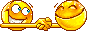 Используемая литература
Современные технологии в образовании и сопровождении лиц с ОВЗ./сост: Кожанова Е.И., Андреева Н.В. – Тверь, РУМЦ Тверская область, ГБП ОУ «Тверской политехнический колледж», 2022.
Инновационные технологии сопровождения детей с ограниченными возможностями здоровья в современном образовательном пространстве: метод. пособие / авт.-сост.: Кедрова И. А., Шарифзянова К.Ш. — Казань, 2018.
Петрова Е.Э., Дегтярева Р.Е. Специфика организации инклюзивного обучения в общеобразовательном учреждении: Метод. пособие для директоров ОУ, педагогов, психологов, коррекционных педагогов. Новосибирск, 2009.
Инклюзивное образование в Европе и России: опыт, проблемы и перспективы: материалы Международной научно-практической конференции (г. Астрахань, 24 сентября 2008 г.) / Под ред. Л.Н. Давыдовой. Астрахань, 2009.
Инклюзивное образование: методология, практика, технология: Материалы Международной научно-практической конференции ( Москва, 20 – 22 июня 2011) / Моск. гор. психол.-пед. ун-т; редкол.: С.В. Алехина и др. М., 2011.
Жаворонков Р.Н. Развитие инклюзивного образования в России на современном этапе: социально-правовые аспекты [Электронный ресурс] // Психологическая наука и образование psyedu.ru. 2011. Том 3. № 4. URL: https://psyjournals.ru/journals/psyedu/archive/2011_n4/48748
Презентацию подготовила Крючкова С.В., преподаватель русского языка и литературы, зав. кафедрой гуманитарных наук и эстетического воспитания НЧУ ОО «СОШ «Промо-М» для поисковой лаборатории на тему «"Педагогические технологии, применяемые в процессе обучения и воспитания современных обучающихся с ограниченными возможностями здоровья в условиях образовательной организации"